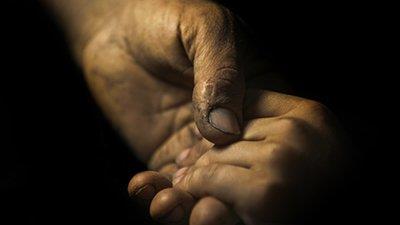 “Why Bother Jesus?”
Mark 5:21-43
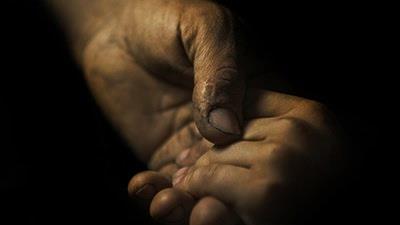 In Mark 5:21-43,
we find people waiting for Jesus:

a heartbroken man, a dying girl,
& an outcast woman
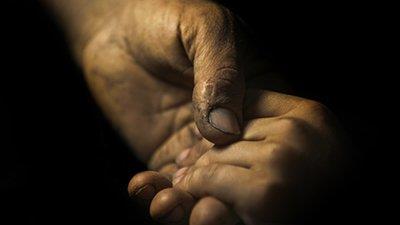 “Don’t be afraid; 
just keep on believing.”
Mark 5:36
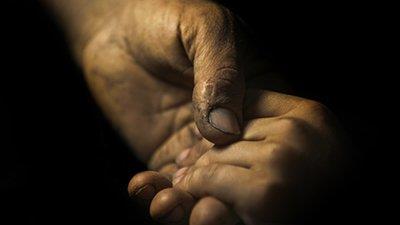 “Why bother Jesus?”
from Mark 5:35
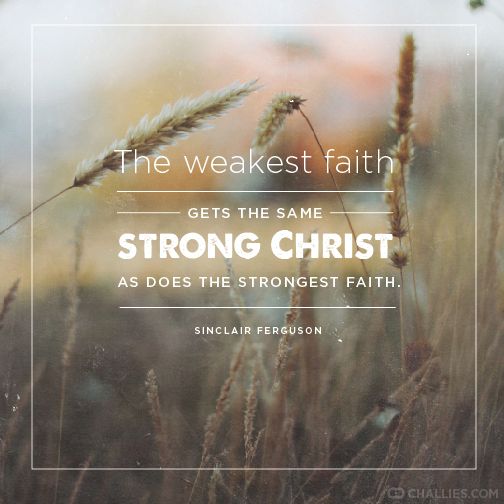 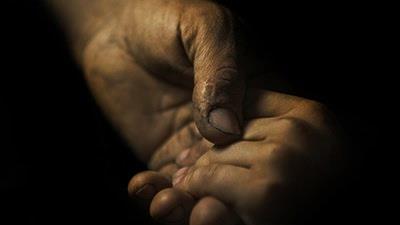 Why bother Jesus?

because of who he is:
His identity
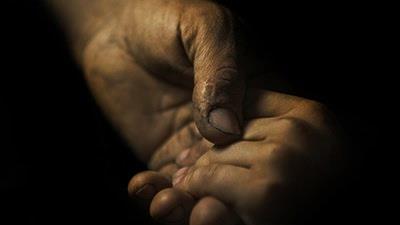 Why bother Jesus?

because of what he has & does:
His power & authority
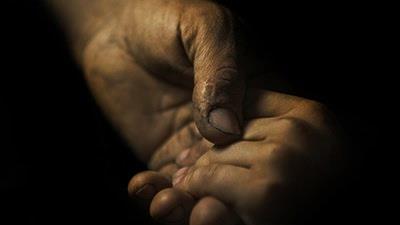 Why bother Jesus?

because of how he responds: 
His wisdom & empathy
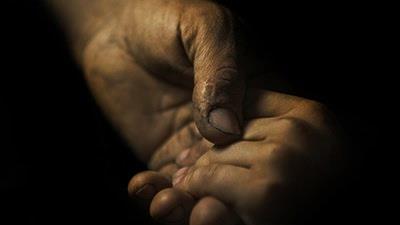 “Don’t be afraid; keep on believing” 

Bothering Jesus means 
we are continually learning to trust him, 
his timing, & purpose in the midst of life.